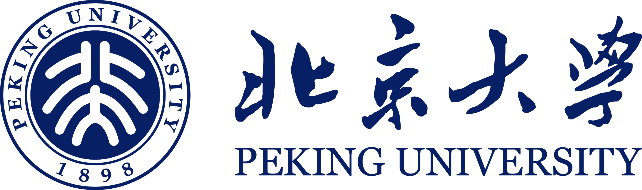 毕业论文答辩PPT模板
时间：
汇报人：
目录
CONTENTS
选题背景和研究意义
研究思路与研究方法
关键技术与实践难点
研究成果与应用前景
论文总结与展望
[Speaker Notes: 5f13f3af-77ba-47ff-af48-9dcb50e9732d]
01
选题背景和研究意义
1-2 研究意义
1-3 理论基础
1-1 选题背景
1-4 贡献创新
[Speaker Notes: b1e556d7-7a5d-4151-bced-a5764b699edc]
绪论
理论基础
贡献创新
选题背景
研究意义
概述：您的内容打在这里，或者通过复制您的文本后，在此框中选择粘贴，并选择只保留文字。在此录入上述图表的综合描述说明，在此录入上述图表的综合描述说明，在此录入上述图表的综合描述说明，在此录入上述图表的综合描述说明。
摘要：您的内容打在这里，或者通过复制您的文本后，在此框中选择粘贴，并选择只保留文字。在此录入上述图表的综合描述说明，在此录入上述图表的综合描述说明，在此录入上述图表的综合描述说明，在此录入上述图表的综合描述说明。您的内容打在这里，或者通过复制您的文本后，在此框中选择粘贴，并选择只保留文字。在此录入上述图表的综合描述说明，在此录入上述图表的综合描述说明，在此录入上述图表的综合描述说明，在此录入上述图表的综合描述说明。
您的内容打在这里，或者通过复制您的文本后，在此框中选择粘贴，并选择只保留文字。在此录入上述图表的综合描述说明，在此录入上述图表的综合描述说明，在此录入上述图表的综合描述说明，在此录入上述图表的综合描述说明。
关键字：   输入关键字      输入关键字      输入关键字
绪论
理论基础
贡献创新
选题背景
研究意义
概述：您的内容打在这里，或者通过复制您的文本后，在此框中选择粘贴，并选择只保留文字。
概述：您的内容打在这里，或者通过复制您的文本后，在此框中选择粘贴，并选择只保留文字。在此录入上述图表的综合描述说明，在此录入上述图表的综合描述说明，在此录入上述图表的综合描述说明，在此录入上述图表的综合描述说明。
Text here
Text here
Text here
Unified fonts make reading more fluent.
Theme color makes PPT more convenient to change.
Adjust the spacing to adapt to Chinese typesetting, use the reference line in PPT.
Unified fonts make reading more fluent.
Theme color makes PPT more convenient to change.
Adjust the spacing to adapt to Chinese typesetting, use the reference line in PPT.
Unified fonts make reading more fluent.
Theme color makes PPT more convenient to change.
Adjust the spacing to adapt to Chinese typesetting, use the reference line in PPT.
绪论
理论基础
贡献创新
选题背景
研究意义
概述：您的内容打在这里，或者通过复制您的文本后，在此框中选择粘贴，并选择只保留文字。在此录入上述图表的综合描述说明，在此录入上述图表的综合描述说明，在此录入上述图表的综合描述说明，在此录入上述图表的综合描述说明。
Text here
Text here
Text here
Unified fonts make reading more fluent.
Theme color makes PPT more convenient to change.
Unified fonts make reading more fluent.
Theme color makes PPT more convenient to change.
Supporting text here.
Supporting text here.
keyword
keyword
keyword
Text here
Text here
Text here
Text here
Supporting text here.
Supporting text here.
Supporting text here.
Supporting text here.
Supporting text here.
Supporting text here.
Supporting text here.
Supporting text here.
绪论
理论基础
贡献创新
选题背景
研究意义
概述：您的内容打在这里，或者通过复制您的文本后，在此框中选择粘贴，并选择只保留文字。在此录入上述图表的综合描述说明，在此录入上述图表的综合描述说明，在此录入上述图表的综合描述说明，在此录入上述图表的综合描述说明。
keyword
Text here
Text here
Copy paste fonts. Choose the only option to retain text.
Copy paste fonts. Choose the only option to retain text.
keyword
keyword
keyword
Text here
Text here
Copy paste fonts. Choose the only option to retain text.
Copy paste fonts. Choose the only option to retain text.
绪论
理论基础
贡献创新
选题背景
研究意义
概述：您的内容打在这里，或者通过复制您的文本后，在此框中选择粘贴，并选择只保留文字。在此录入上述图表的综合描述说明，在此录入上述图表的综合描述说明，在此录入上述图表的综合描述说明，在此录入上述图表的综合描述说明。
Text here
Supporting text here.
Copy paste fonts. Choose the only option to retain text.
Supporting text here.
2021
ANNUAL
REPORT
Text here
Supporting text here.
Copy paste fonts. Choose the only option to retain text.
Supporting text here.
Text here
Supporting text here.
Copy paste fonts. Choose the only option to retain text.
Supporting text here.
02
研究思路与研究方法
2-2 研究方法
2-1 研究思路
2-3 可行性说明
[Speaker Notes: e05b8ad8-1238-4a5b-9087-9bda6b37b3cd]
研究方法与思路
研究方法
可行性说明
研究思路
概述：您的内容打在这里，或者通过复制您的文本后，在此框中选择粘贴，并选择只保留文字。在此录入上述图表的综合描述说明，在此录入上述图表的综合描述说明，在此录入上述图表的综合描述说明，在此录入上述图表的综合描述说明。
2021
REPORT
Text here
Text here
Text here
Unified fonts make reading more fluent.
Theme color makes PPT more convenient to change.
Adjust the spacing to adapt to Chinese typesetting, use the reference line in PPT.
Unified fonts make reading more fluent.
Theme color makes PPT more convenient to change.
Adjust the spacing to adapt to Chinese typesetting, use the reference line in PPT.
Unified fonts make reading more fluent.
Theme color makes PPT more convenient to change.
Adjust the spacing to adapt to Chinese typesetting, use the reference line in PPT.
研究方法与思路
研究方法
可行性说明
研究思路
概述：您的内容打在这里，或者通过复制您的文本后，在此框中选择粘贴，并选择只保留文字。在此录入上述图表的综合描述说明，在此录入上述图表的综合描述说明，在此录入上述图表的综合描述说明，在此录入上述图表的综合描述说明。
Text here
Text here
01
Unified fonts make reading more fluent.
Theme color makes PPT more convenient to change.Adjust the spacing to adapt to Chinese typesetting, use the reference line in PPT.
Unified fonts make reading more fluent.
Theme color makes PPT more convenient to change.Adjust the spacing to adapt to Chinese typesetting, use the reference line in PPT.
02
03
04
Text here
Text here
Unified fonts make reading more fluent.
Theme color makes PPT more convenient to change.Adjust the spacing to adapt to Chinese typesetting, use the reference line in PPT.
Unified fonts make reading more fluent.
Theme color makes PPT more convenient to change.Adjust the spacing to adapt to Chinese typesetting, use the reference line in PPT.
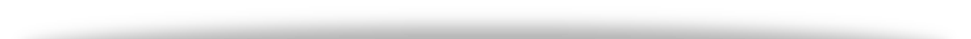 研究方法与思路
研究方法
可行性说明
研究思路
概述：您的内容打在这里，或者通过复制您的文本后，在此框中选择粘贴，并选择只保留文字。在此录入上述图表的综合描述说明，在此录入上述图表的综合描述说明，在此录入上述图表的综合描述说明，在此录入上述图表的综合描述说明。
Text here
Text here
Text here
Supporting text here.
Copy paste fonts. Choose the only option to retain text.
Supporting text here.
Copy paste fonts. Choose the only option to retain text.
Supporting text here.
Copy paste fonts. Choose the only option to retain text.
1
2
3
3
5
4
Text here
Text here
Text here
Supporting text here.
Copy paste fonts. Choose the only option to retain text.
Supporting text here.
Copy paste fonts. Choose the only option to retain text.
Supporting text here.
Copy paste fonts. Choose the only option to retain text.
研究方法与思路
研究方法
可行性说明
研究思路
概述：您的内容打在这里，或者通过复制您的文本后，在此框中选择粘贴，并选择只保留文字。在此录入上述图表的综合描述说明，在此录入上述图表的综合描述说明，在此录入上述图表的综合描述说明，在此录入上述图表的综合描述说明。
Text here
概述：您的内容打在这里，或者通过复制您的文本后，在此框中选择粘贴，并选择只保留文字。在此录入上述图表的综合描述说明，在此录入上述图
Supporting text here. 
When you copy & paste, choose "keep text only" option.
Text here
Text here
Supporting text here. 
When you copy & paste, choose "keep text only" option.
Supporting text here. 
When you copy & paste, choose "keep text only" option.
Text here
Text here
Supporting text here. 
When you copy & paste, choose "keep text only" option.
Supporting text here. 
When you copy & paste, choose "keep text only" option.
研究方法与思路
研究方法
可行性说明
研究思路
概述：您的内容打在这里，或者通过复制您的文本后，在此框中选择粘贴，并选择只保留文字。在此录入上述图表的综合描述说明，在此录入上述图表的综合描述说明，在此录入上述图表的综合描述说明，在此录入上述图表的综合描述说明。
Text here
Text here
Text here
Unified fonts make reading more fluent.
Theme color makes PPT more convenient to change.Adjust the spacing to adapt to Chinese typesetting, use the reference line in PPT.
Unified fonts make reading more fluent.
Theme color makes PPT more convenient to change.Adjust the spacing to adapt to Chinese typesetting, use the reference line in PPT.
Unified fonts make reading more fluent.
Theme color makes PPT more convenient to change.Adjust the spacing to adapt to Chinese typesetting, use the reference line in PPT.
03
关键技术与实践难点
3-2 实践难点
3-3 市场调研
3-4 案例分析
3-1 关键技术
[Speaker Notes: eb21b979-fbb3-4c94-91b8-33d3d6efc7b3]
关键技术与实践难点
市场调研
案例分析
关键技术
实践难点
Unified fonts make reading more fluent.
Theme color makes PPT more convenient to change.
Unified fonts make reading more fluent.
Theme color makes PPT more convenient to change.
Text here
Text here
VS
Unified fonts make reading more fluent.
Theme color makes PPT more convenient to change.

Adjust the spacing to adapt to Chinese typesetting, use the reference line in PPT.
Unified fonts make reading more fluent.
Theme color makes PPT more convenient to change.

Adjust the spacing to adapt to Chinese typesetting, use the reference line in PPT.
概述：您的内容打在这里，或者通过复制您的文本后，在此框中选择粘贴，并选择只保留文字。在此录入上述图表的综合描述说明，在此录入上述图表的综合描述说明，在此录入上述图表的综合描述说明，在此录入上述图表的综合描述说明。
关键技术与实践难点
市场调研
案例分析
关键技术
实践难点
概述：您的内容打在这里，或者通过复制您的文本后，在此框中选择粘贴，并选择只保留文字。在此录入上述图表的综合描述说明，在此录入上述图表的综合描述说明，在此录入上述图表的综合描述说明，在此录入上述图表的综合描述说明。
Unified fonts make reading more fluent.
Theme color makes PPT more convenient to change.Adjust the spacing to adapt to Chinese typesetting, use the reference line in PPT.
Unified fonts make reading more fluent.
Theme color makes PPT more convenient to change.Adjust the spacing to adapt to Chinese typesetting, use the reference line in PPT.
Text here
Text here
Text here
Text here
Text here
Unified fonts make reading more fluent.
Theme color makes PPT more convenient to change.Adjust the spacing to adapt to Chinese typesetting, use the reference line in PPT.
Unified fonts make reading more fluent.
Theme color makes PPT more convenient to change.Adjust the spacing to adapt to Chinese typesetting, use the reference line in PPT.
关键技术与实践难点
市场调研
案例分析
关键技术
实践难点
概述：您的内容打在这里，或者通过复制您的文本后，在此框中选择粘贴，并选择只保留文字。在此录入上述图表的综合描述说明，在此录入上述图表的综合描述说明，在此录入上述图表的综合描述说明，在此录入上述图表的综合描述说明。
Text here
Text here
Unified fonts make reading more fluent.
Theme color makes PPT more convenient to change.Adjust the spacing to adapt to Chinese typesetting, use the reference line in PPT.
Unified fonts make reading more fluent.
Theme color makes PPT more convenient to change.Adjust the spacing to adapt to Chinese typesetting, use the reference line in PPT.
Text here
Text here
Unified fonts make reading more fluent.
Theme color makes PPT more convenient to change.Adjust the spacing to adapt to Chinese typesetting, use the reference line in PPT.
Unified fonts make reading more fluent.
Theme color makes PPT more convenient to change.Adjust the spacing to adapt to Chinese typesetting, use the reference line in PPT.
关键技术与实践难点
市场调研
案例分析
关键技术
实践难点
概述：您的内容打在这里，或者通过复制您的文本后，在此框中选择粘贴，并选择只保留文字。在此录入上述图表的综合描述说明，在此录入上述图表的综合描述说明，在此录入上述图表的综合描述说明，在此录入上述图表的综合描述说明。
概述：您的内容打在这里，或者通过复制您的文本后，在此框中选择粘贴，并选择只保留文字。在此录入上述图表的综合描述说明，在此录入上述图表的综合描述说明，在此录入上述图表的综合描述说明，在此录入上述图表的综合描述说明。
01 Lorem
Text here
Text here
02 Lorem
Unified fonts make reading more fluent.
Theme color makes PPT more convenient to change.Adjust the spacing to adapt to Chinese typesetting, use the reference line in PPT.
Unified fonts make reading more fluent.
Theme color makes PPT more convenient to change.Adjust the spacing to adapt to Chinese typesetting, use the reference line in PPT.
03 Lorem
关键技术与实践难点
市场调研
案例分析
关键技术
实践难点
概述：您的内容打在这里，或者通过复制您的文本后，在此框中选择粘贴，并选择只保留文字。在此录入上述图表的综合描述说明，在此录入上述图表的综合描述说明，在此录入上述图表的综合描述说明，在此录入上述图表的综合描述说明。
Text here
Text here
Unified fonts make reading more fluent.
Theme color makes PPT more convenient
Unified fonts make reading more fluent.
Theme color makes PPT more convenient
Text here
Text here
Unified fonts make reading more fluent.
Theme color makes PPT more convenient
Unified fonts make reading more fluent.
Theme color makes PPT more convenient
Text here
Text here
Unified fonts make reading more fluent.
Theme color makes PPT more convenient
Unified fonts make reading more fluent.
Theme color makes PPT more convenient
关键技术与实践难点
市场调研
案例分析
关键技术
实践难点
概述：您的内容打在这里，或者通过复制您的文本后，在此框中选择粘贴，并选择只保留文字。在此录入上述图表的综合描述说明，在此录入上述图表的综合描述说明，在此录入上述图表的综合描述说明，在此录入上述图表的综合描述说明。
Text here
Text here
Unified fonts make reading more fluent.
Theme color makes PPT more convenient
Unified fonts make reading more fluent.
Theme color makes PPT more convenient
Text here
Text here
Unified fonts make reading more fluent.
Theme color makes PPT more convenient
Unified fonts make reading more fluent.
Theme color makes PPT more convenient
Text here
Text here
Unified fonts make reading more fluent.
Theme color makes PPT more convenient
Unified fonts make reading more fluent.
Theme color makes PPT more convenient
04
研究成果与应用前景
4-3 应用前景
4-4 案例分析
4-2 成果形式
4-1 研究目标
[Speaker Notes: 706a6e65-86e2-465c-bdc0-0a954c3e712c]
研究成果与应用
应用前景
案例分析
研究目标
成果形式
概述：您的内容打在这里，或者通过复制您的文本后，在此框中选择粘贴，并选择只保留文字。在此录入上述图表的综合描述说明，在此录入上述图表的综合描述说明，在此录入上述图表的综合描述说明，在此录入上述图表的综合描述说明。
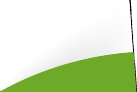 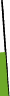 Text here
Text here
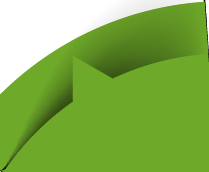 Unified fonts make reading more fluent.
Theme color makes PPT more convenient
Unified fonts make reading more fluent.
Theme color makes PPT more convenient
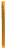 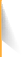 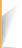 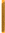 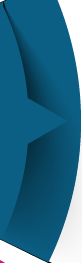 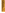 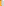 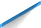 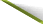 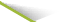 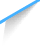 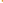 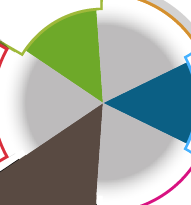 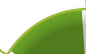 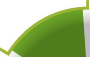 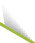 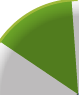 Text here
Text here
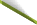 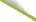 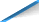 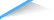 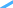 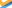 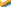 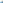 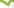 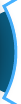 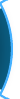 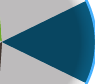 Unified fonts make reading more fluent.
Theme color makes PPT more convenient
Unified fonts make reading more fluent.
Theme color makes PPT more convenient
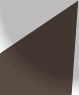 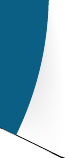 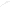 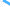 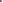 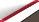 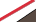 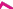 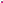 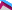 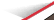 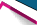 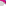 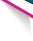 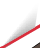 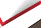 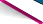 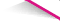 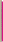 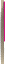 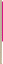 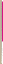 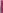 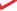 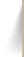 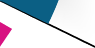 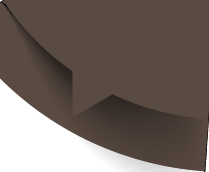 Text here
Text here
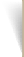 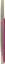 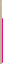 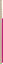 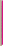 Unified fonts make reading more fluent.
Theme color makes PPT more convenient
Unified fonts make reading more fluent.
Theme color makes PPT more convenient
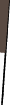 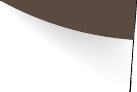 研究成果与应用
应用前景
案例分析
研究目标
成果形式
概述：您的内容打在这里，或者通过复制您的文本后，在此框中选择粘贴，并选择只保留文字。在此录入上述图表的综合描述说明，在此录入上述图表的综合描述说明，在此录入上述图表的综合描述说明，在此录入上述图表的综合描述说明。
Text here
Text here
Unified fonts make reading more fluent.
Theme color makes PPT more convenient to change.Adjust the spacing to adapt to Chinese typesetting, use the reference line in PPT.
Unified fonts make reading more fluent.
Theme color makes PPT more convenient to change.Adjust the spacing to adapt to Chinese typesetting, use the reference line in PPT.
Text here
Text here
Unified fonts make reading more fluent.
Theme color makes PPT more convenient to change.Adjust the spacing to adapt to Chinese typesetting, use the reference line in PPT.
Unified fonts make reading more fluent.
Theme color makes PPT more convenient to change.Adjust the spacing to adapt to Chinese typesetting, use the reference line in PPT.
研究成果与应用
应用前景
案例分析
研究目标
成果形式
概述：您的内容打在这里，或者通过复制您的文本后，在此框中选择粘贴，并选择只保留文字。在此录入上述图表的综合描述说明，在此录入上述图表的综合描述说明，在此录入上述图表的综合描述说明，在此录入上述图表的综合描述说明。
01
04
03
05
02
Text here
Text here
Unified fonts make reading more fluent.
Theme color makes PPT more convenient
Unified fonts make reading more fluent.
Theme color makes PPT more convenient
Text here
Text here
Unified fonts make reading more fluent.
Theme color makes PPT more convenient
Unified fonts make reading more fluent.
Theme color makes PPT more convenient
Text here
Text here
Unified fonts make reading more fluent.
Theme color makes PPT more convenient
Unified fonts make reading more fluent.
Theme color makes PPT more convenient
05
论文总结与展望
5-3 研究总结
5-1 问题评估
5-4 成绩与思考
5-2 相关对策
[Speaker Notes: 3308a36a-4fa8-4383-87a6-9c06a6f3a936]
研究成果与应用
应用前景
案例分析
研究目标
成果形式
Text here
Text here
Copy paste fonts. Choose the only option to retain text. Copy paste fonts. Choose the only option to retain text.
Copy paste fonts. Choose the only option to retain text.
Copy paste fonts. Choose the only option to retain text. Copy paste fonts. Choose the only option to retain text.
Copy paste fonts. Choose the only option to retain text.
Text here
Text here
Copy paste fonts. Choose the only option to retain text. Copy paste fonts. Choose the only option to retain text.
Copy paste fonts. Choose the only option to retain text.
Copy paste fonts. Choose the only option to retain text. Copy paste fonts. Choose the only option to retain text.
Copy paste fonts. Choose the only option to retain text.
输入文字标题
在此录入上述图表的综合描述说明，在此录入上述图表的上述图表的综合描述说明入。在此录入上述图表的综合描述说明，在此录入上述图表的上述图表的综合描述说明入。
建议与总结
研究总结
成绩与思考
问题评估
相关对策
概述：您的内容打在这里，或者通过复制您的文本后，在此框中选择粘贴，并选择只保留文字。在此录入上述图表的综合描述说明，在此录入上述图表的综合描述说明，在此录入上述图表的综合描述说明，在此录入上述图表的综合描述说明。
Text here
3
2
Unified fonts make reading more fluent.
Theme color makes PPT more convenientUnified fonts make reading more fluent.Theme color makes PPT more convenient
1
Text here
Unified fonts make reading more fluent.
Theme color makes PPT more convenientUnified fonts make reading more fluent.Theme color makes PPT more convenient
Text here
Unified fonts make reading more fluent.
Theme color makes PPT more convenientUnified fonts make reading more fluent.Theme color makes PPT more convenient
建议与总结
研究总结
成绩与思考
问题评估
相关对策
概述：您的内容打在这里，或者通过复制您的文本后，在此框中选择粘贴，并选择只保留文字。在此录入上述图表的综合描述说明，在此录入上述图表的综合描述说明，在此录入上述图表的综合描述说明，在此录入上述图表的综合描述说明。
Text here
Text here
Unified fonts make reading more fluent.
Theme color makes PPT more convenientUnified fonts make reading more fluent.Theme color makes PPT more convenient
Unified fonts make reading more fluent.
Theme color makes PPT more convenientUnified fonts make reading more fluent.Theme color makes PPT more convenient
Text here
Text here
Text here
Unified fonts make reading more fluent.
Theme color makes PPT more convenientUnified fonts make reading more fluent.Theme color makes PPT more convenient
Unified fonts make reading more fluent.
Theme color makes PPT more convenientUnified fonts make reading more fluent.Theme color makes PPT more convenient
建议与总结
研究总结
成绩与思考
问题评估
相关对策
概述：您的内容打在这里，或者通过复制您的文本后，在此框中选择粘贴，并选择只保留文字。在此录入上述图表的综合描述说明，在此录入上述图表的综合描述说明，在此录入上述图表的综合描述说明，在此录入上述图表的综合描述说明。
Text here
Text here
Unified fonts make reading more fluent.
Theme color makes PPT more convenientUnified fonts make reading more
Unified fonts make reading more fluent.
Theme color makes PPT more convenientUnified fonts make reading more
Text here
Text here
Unified fonts make reading more fluent.
Theme color makes PPT more convenientUnified fonts make reading more
Unified fonts make reading more fluent.
Theme color makes PPT more convenientUnified fonts make reading more
附录：参考文献
[1]吝春妮。精品课程网站的优化设计策略研究[J].中国信息技术教育，2016，（23）：110-112.[2]伍双林。微型网站与微信公众平台相融合的移动化学习设计[J].发明与创新（教育信息化），2016，（11）：42-45.[3]高长军。《网站设计与制作》教学环境搭建技巧[J].中小学实验与装备，2016，26（06）：42-44.[4]高长军。构建“网站设计与制作”教学环境的策略[J].实验教学与仪器，2016，33（11）：41-42.[5]陈浩容。基于微课比赛网站的微课设计与开发现状的内容分析[J].教育信息技术，2017，（Z1）：150-153.[6]王丽丽，陈雯嫣，戴天。《我的网站我设计》微课程教学设计[J].中国信息技术教育，2017，（Z1）：22-24.[7]华柏胜。以生为本，创设情境，形散而神不散--《我的网站我设计》《让多莉回家》两篇微课程教学设计评析[J].中国信息技术教育，2017，（Z1）：27-28+69.[8]孙竹青。计算机辅助设计课程网站教学资源库建设的功能和结构[J].林区教学，2017，（02）：79-80.
[9]徐慧，朱志勇，刘巍，曹旭。校园二手物品交易网站研究与设计[J].中国教育网络，2017，（Z1）：82-84.
[10]杨勇。适性教育：学习网站的设计与实现[J].新课程（综合版），2016，（12）：56-58.
[11]张如絮。创客网站分析与内容框架设计[J].高考，2017，（18）：160.
[12]徐蕾。威客网在高职平面设计类课程教学中的应用研究--以南京金陵中等专业学校网站综合实训课为例[J].现代职业教育，2017，（15）：77.
[13]孟安宁。高校文科类网站设计课程教学模式研究[J].时代教育，2017，（07）：167.
[14]任峻萍。基于信息构建的高校档案馆网站评价指标体系设计[J].课程教育研究，2017，（07）：253.
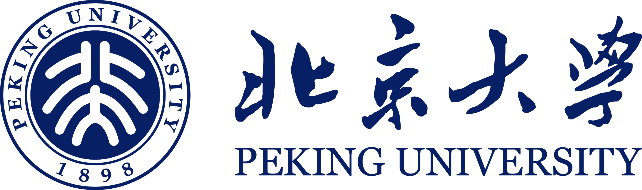 感谢聆听！
时间：
汇报人：
[Speaker Notes: a6414941-c53d-4459-9628-18bba4efe50e]